Pupil Reward Points
Your new rewards system
Your own login to see your achievements…
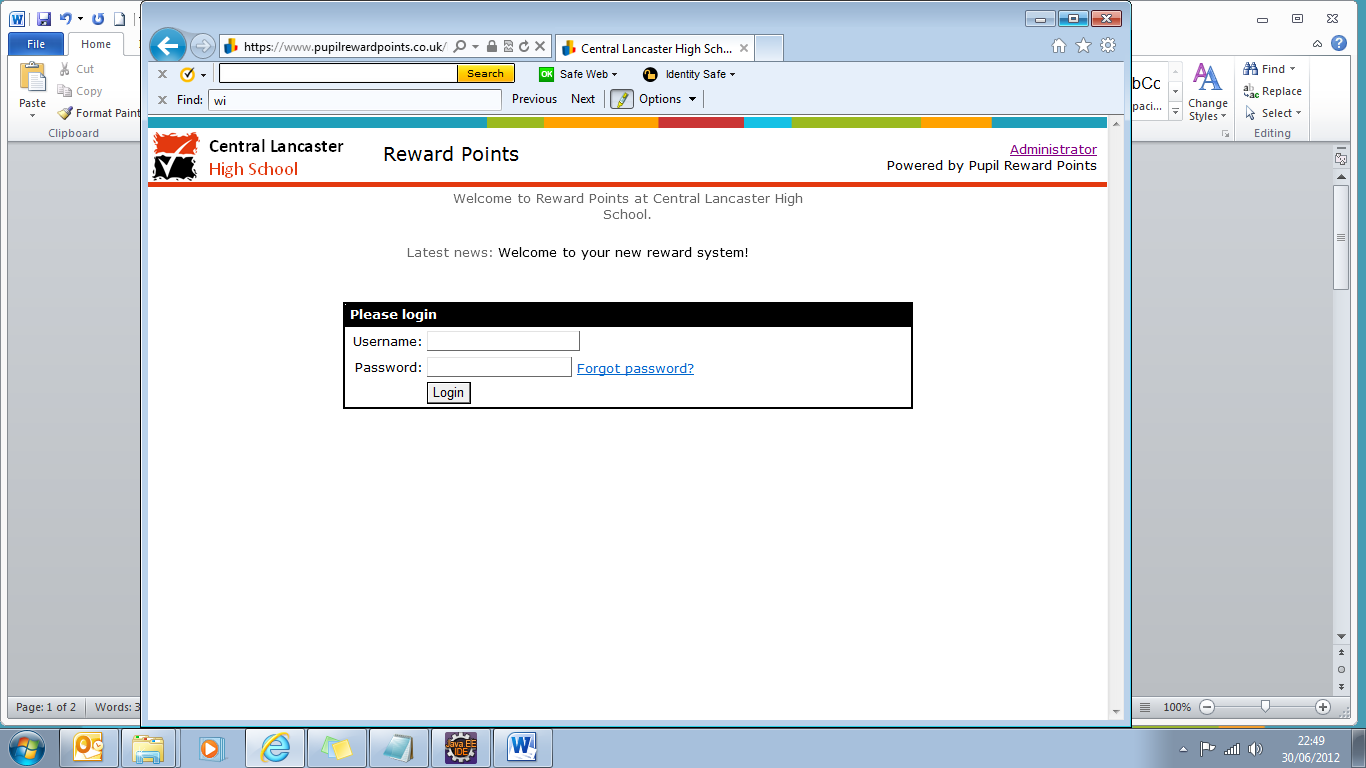 Joe.bloggs
Let’s login now…
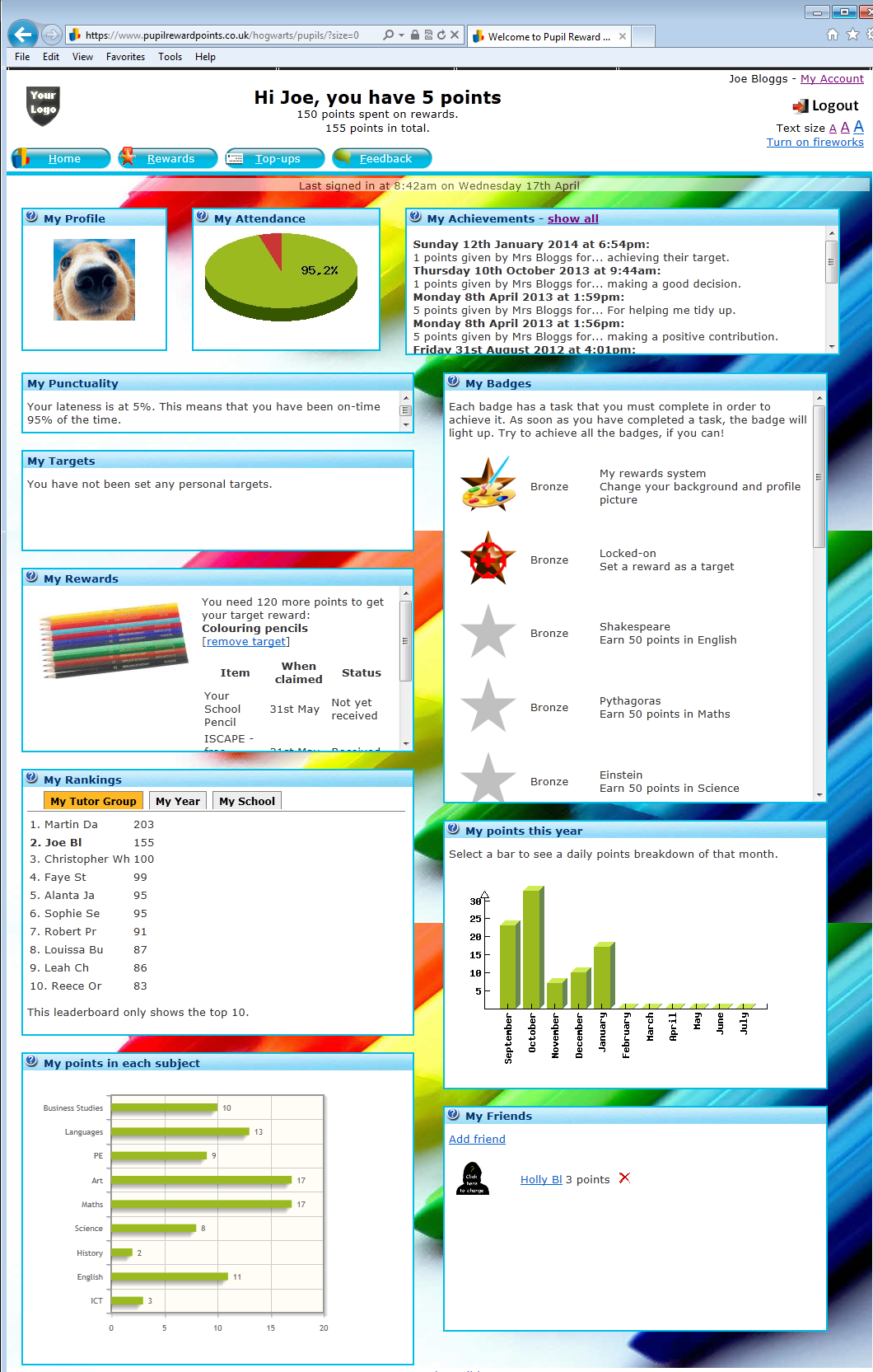 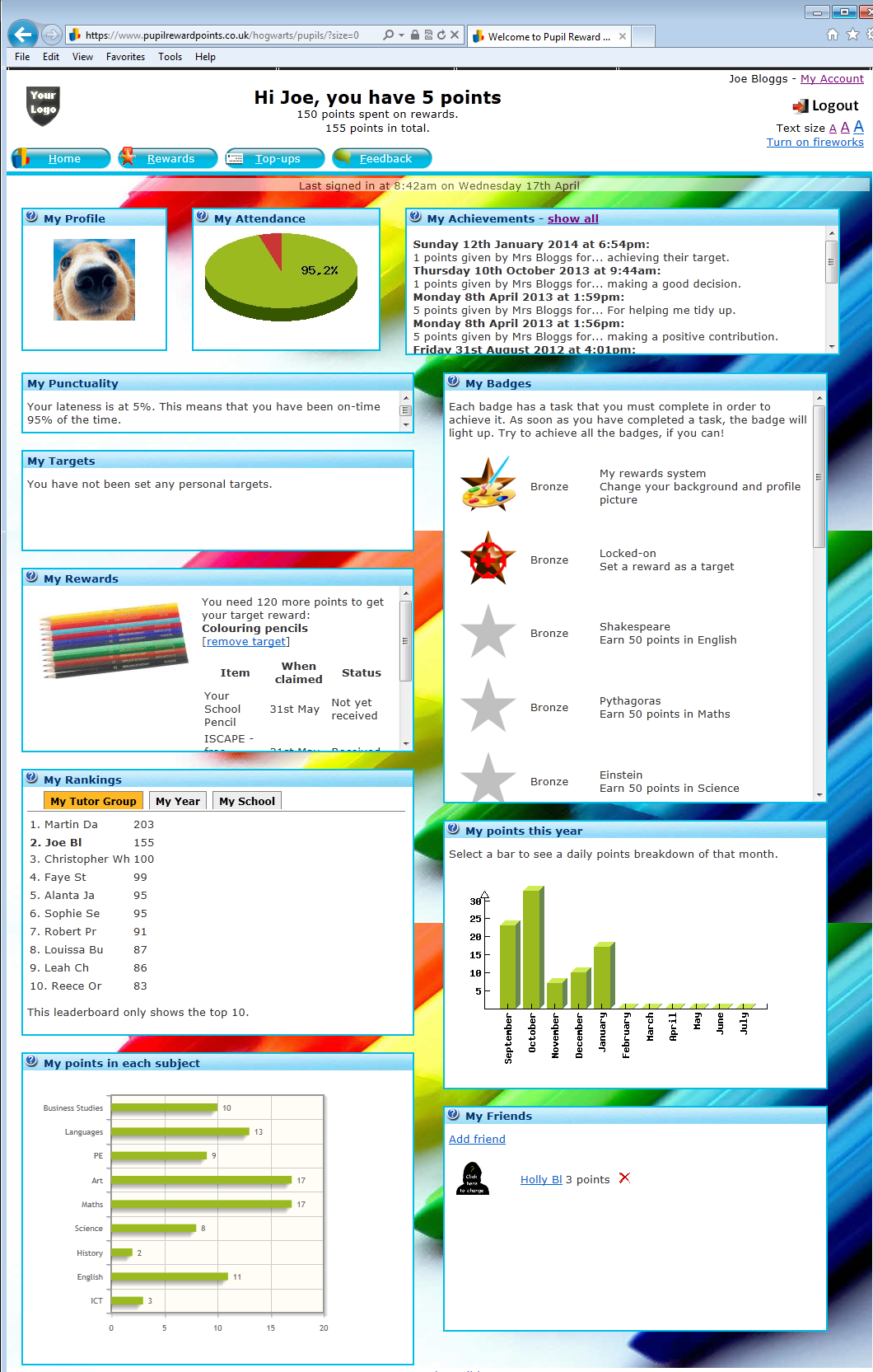 Buy rewards with your points
List examples of your school’s rewards here and add some pictures.
So how do you get points?
By being a good student:
Be here and be on time
Try your best
Contribute towards the lesson
Attend after-school clubs
Help at school events
Thank you for watching